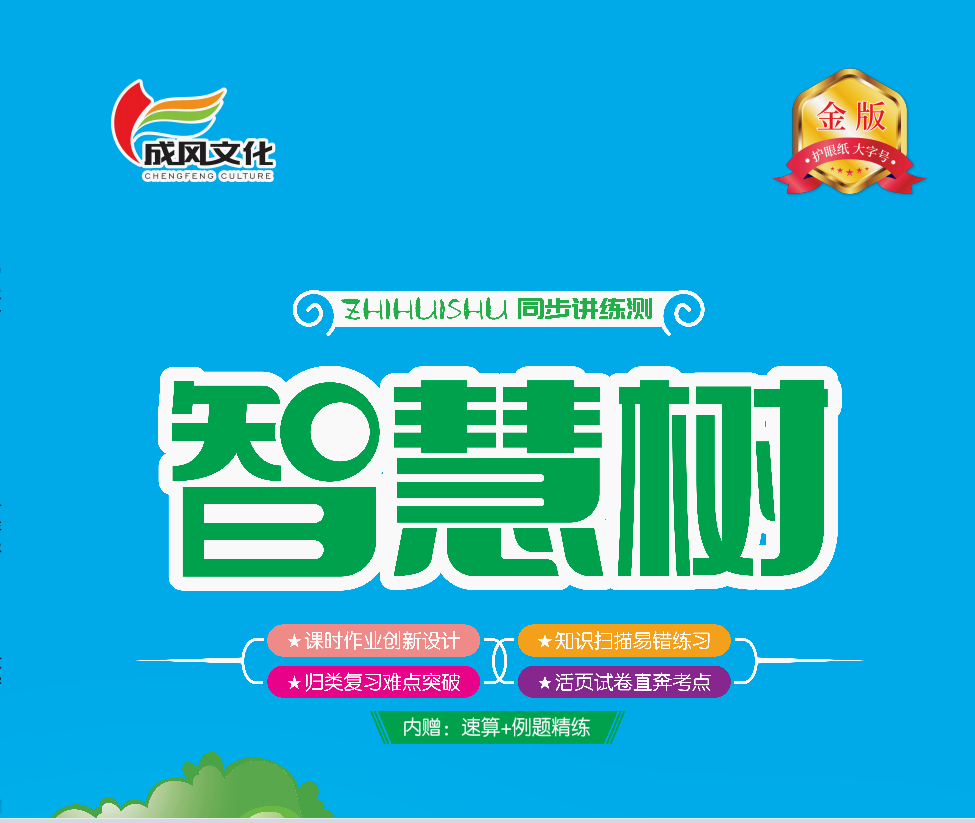 第三单元 20以内数与减法
第7课时 美丽的田园
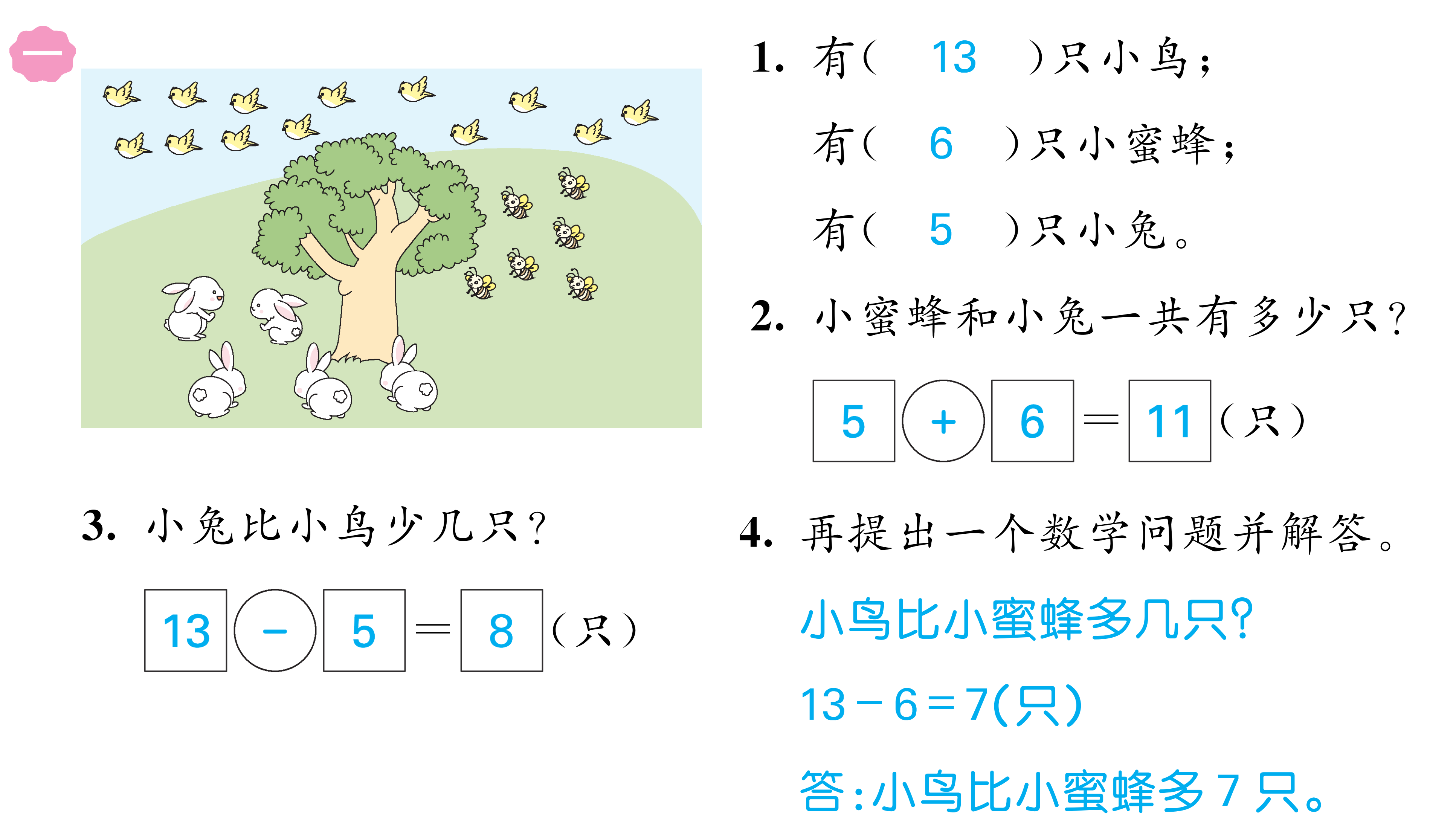 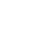 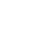 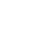 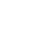 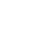 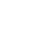 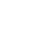 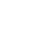 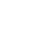 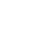 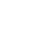 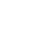 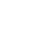 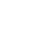 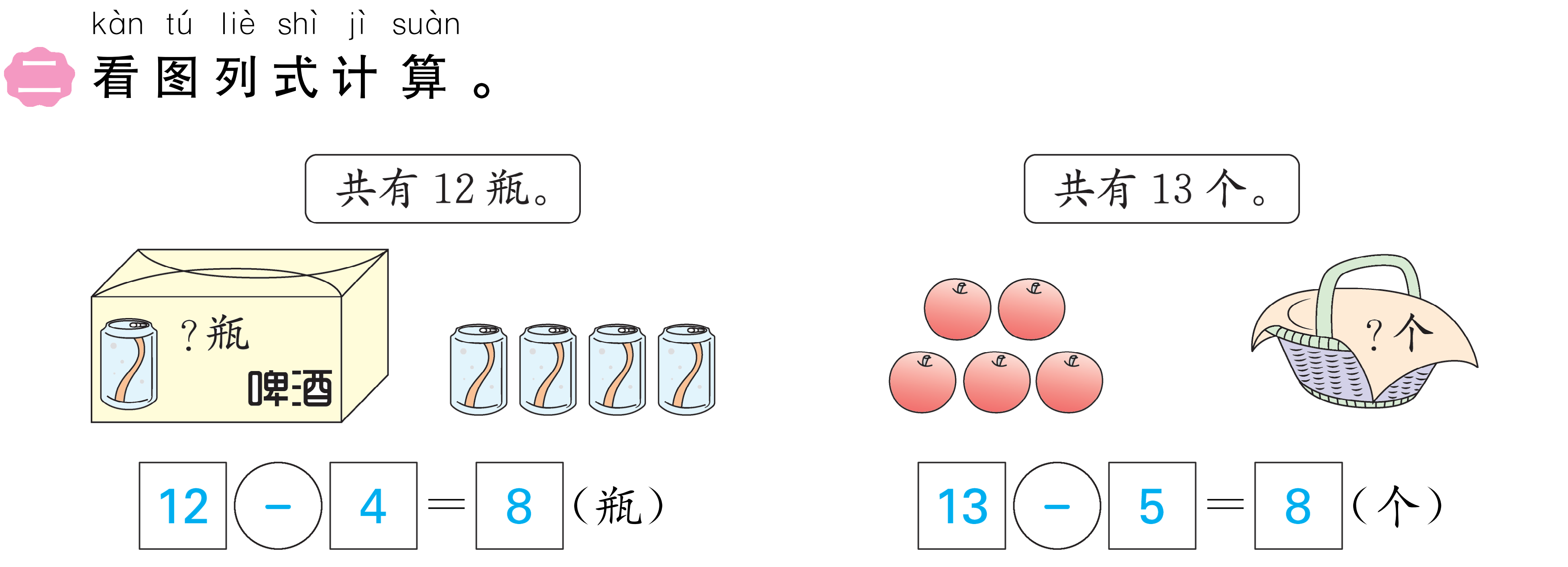 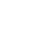 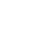 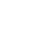 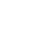 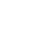 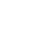 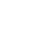 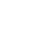 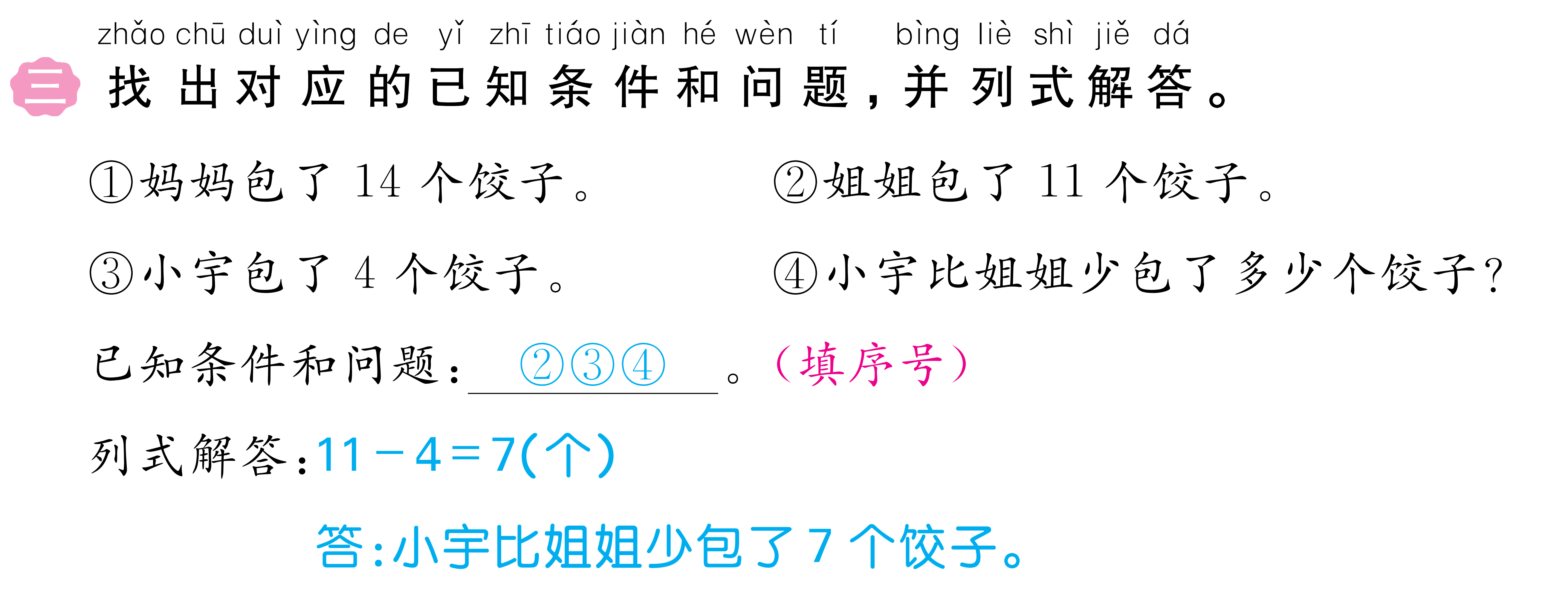 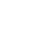 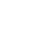 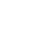 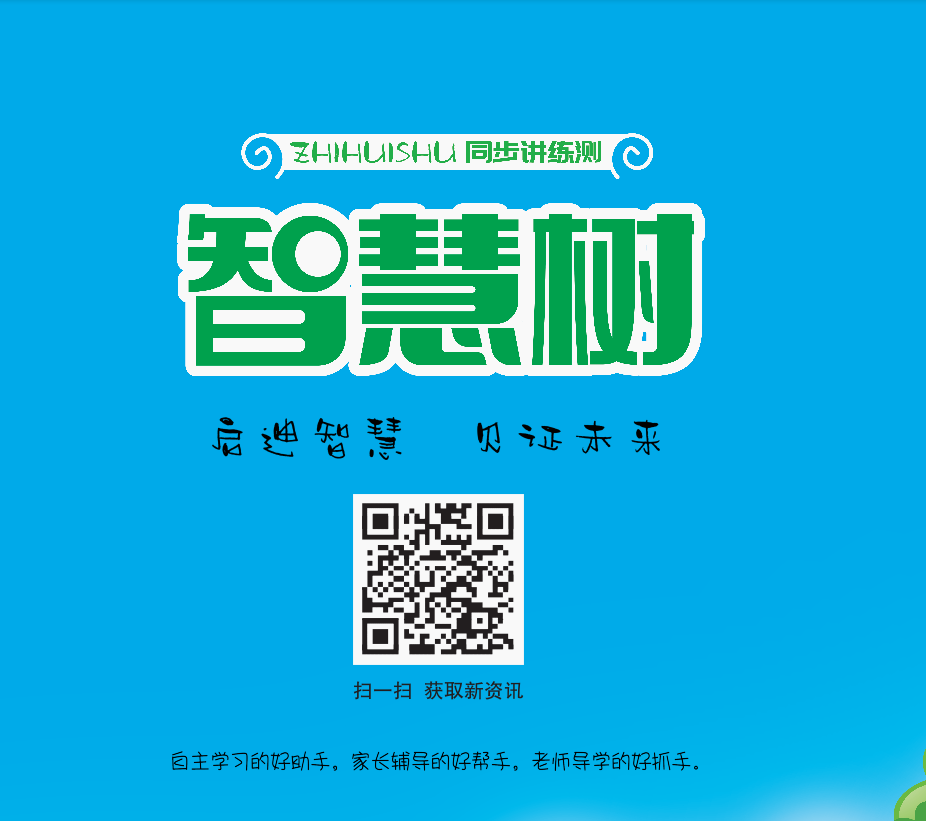 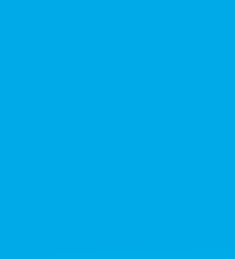